Average speed of sound in neutron stars
Michał Marczenko
arxiv:2407.15486
Xuefeng Ma
2024.11.22
1.Introduction
2.Results
3.Summary
Introduction
At low temperature,
The density range found in neutron stars (NSs) is not accessible
by any of these methods.
Speed of sound exhibits a local maximum
Rapid increase in the speed of sound beyond its conformal value in dense matter
is associated with rapid disappearance of trace anomaly.
What is the consequences of the vanishing of the trace anomaly?
Average speed of sound in neutron stars
Average speed of sound in neutron stars
Average speed of sound in neutron stars
Consequences of vanishing trace anomaly
Results
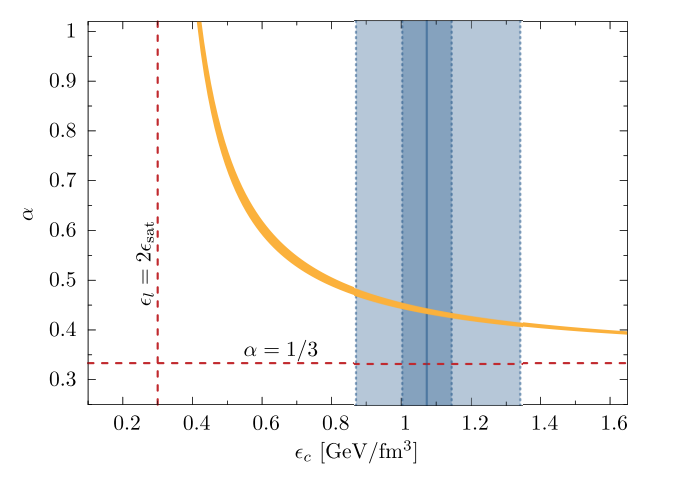 Results
Consequences of vanishing trace anomaly
Summary
The large speed of sound is a consequence of the restoration of conformal symmetry in the heaviest NSs.
The existence of the peak in speed of sound could be potentially linked to the positive definiteness of the trace anomaly.